Agnifili M, Brambilla N, Testa L, Bollati M, Bedogni F
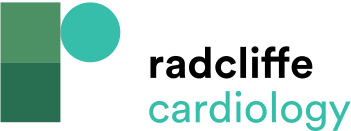 Figure 2: The Portico™ Transfemoral Delivery System Tracks Around the Aortic Arch Toward the Native Aortic Annulus
Citation: RadcliffeCardiology.com,  June 2015
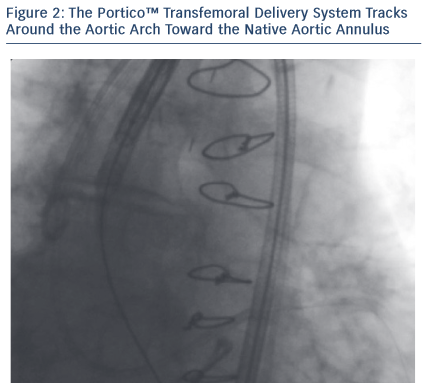